Průzkum mezi novináři
Český národní výbor Mezinárodního tiskového institutu
2025
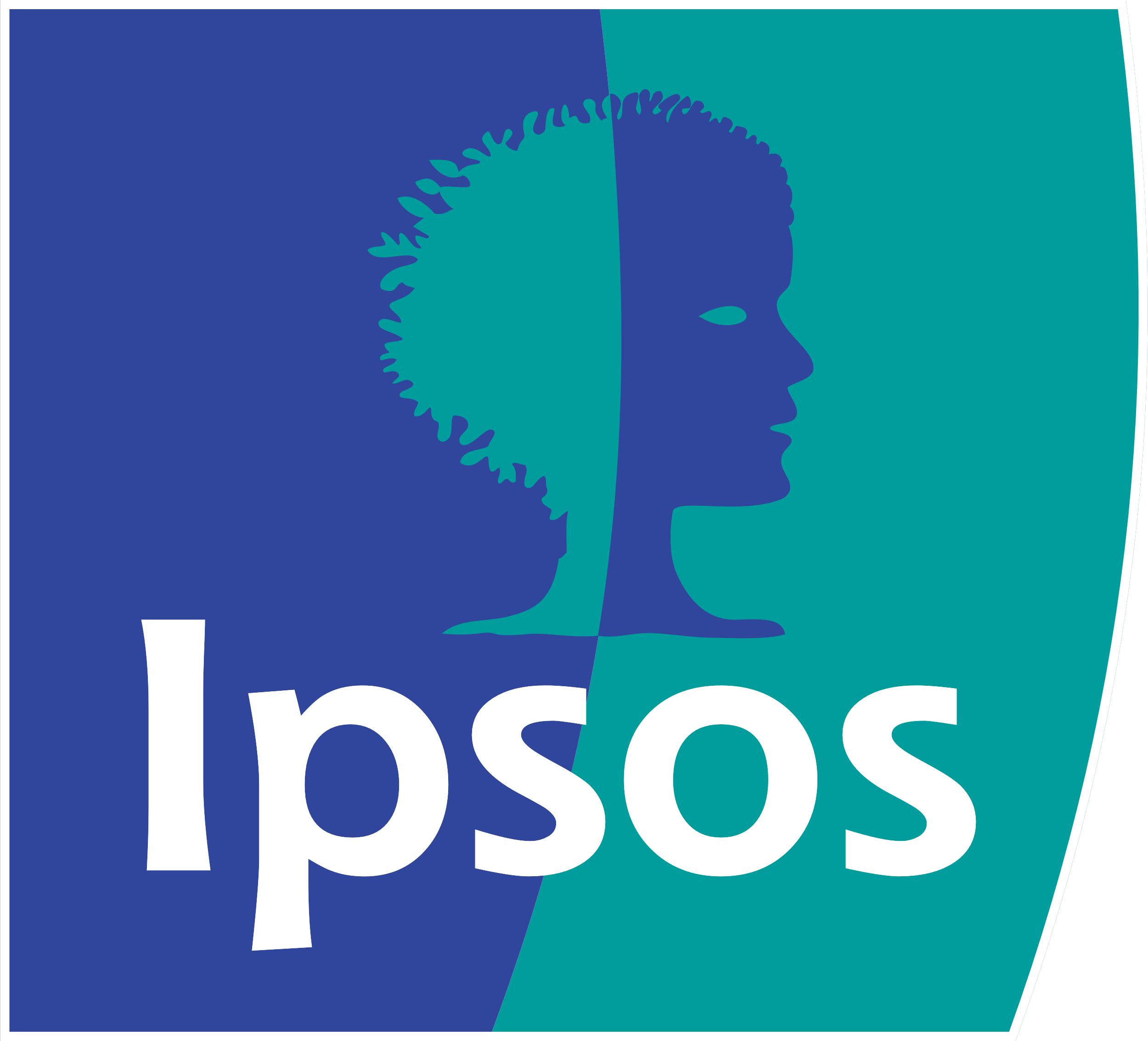 [Speaker Notes: Data sbírána prosinec až únor, databáze od mezinárodního tiskového institutu, celkem se zapojilo 232 novinářů
Téma: Jak se cítí, zda se setkávají s útoky a jak se k nim staví]
Útok a ohrožení novinářů
Četnost setkání se s agresí
Nejčastější typy útoků za 12 měsíců
Zvýšení četnosti posledních 5 let
Počet lidí, kteří uvedli, že se typ útoku zvýšil
T2B
Báze|: n=185
Nejčastěji nejvíce zapůsobil na novináře verbální útok online za poslední 12 měsíců (51 %)
62 %
34 %
25 %
16 %
4 %
Otázka: UO3.Do jaké míry se počet těchto incidentů zvýšil, nebo snížil za posledních pět let?
Otázka: UO4. Který z incidentů na Vás za posledních 12 měsíců zapůsobil nejvíce?
Otázka: UO2. Jak často jste se za posledních 12 měsíců musel/a ve své profesionální praxi vyrovnat s agresí, útoky či jinými formami ohrožení?
Otázka: UO1. Jak často se při své práci potýkáte s agresí, útoky či jinými formami ohrožení novinářů?
Báze: n=232 (novináři ČR)
[Speaker Notes: 1/5 na týdenní bázi, 2/5 během 1 roku, častěji zástupci soukromých médií
Online verbální úrok, verbální útoky osobní se častěji týkají žen
Zvlášť v online pozorujeme nárůst (12 měsíců)]
Poslední útok a ohrožení
Poslední forma útoku za posledních 12 měsíců*
Místo incidentu
Původce incidentu
Otázka: UO9. Jakým způsobem se tento incident odehrál?
Otázka: UO11. Kdo byl původcem tohoto incidentu?
Častěji fotografové a novináři zabývající se regionálními tématy
Cíl útoku
Změna chování po incidentu
Otázka: UO10. Na koho byl poslední incident namířen, resp. komu byl útok nebo výhrůžka určen?
Otázka: UO19. Jakým způsobem změnil poslední incident ve formě: [volba z UO7] Váš pracovní výkon?
Otázka: UO7. Jakou poslední formu útoku a ohrožení jste zažil/a v posledních 12 měsících v důsledku své novinářské činnosti?
Pozn.: *výroky byly z důvodu přehlednosti zkráceny
Báze: n=185 (novináři ČR, kteří zažili agresi, útok, či jinou formu ohrožení)
[Speaker Notes: Když se podíváme na poslední útoky, tak tam je obrázek stejný – k ženám ještě útoky regionální
Cíl útoku – nejde to za organizací, ale za osobou, tzn přímo novináři nesou tu tíhu 
Jde to od běžných občanů – nastavení fungování společnosti, nejde to za vybranými skupinami jako aktivisti atd.
16% je motivováno dělat svou práci dobře, mírně pozitivnější efekt, většina je smířená]
Oznámení posledního útoku a ohrožení
Důvod nenahlášení
Způsob nahlášení či prodiskutování incidentu
Báze|: n=111
Častěji muži
Častěji ženy
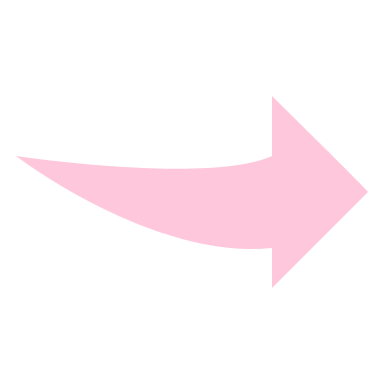 Otázka: UO22. Proč jste poslední incident ve formě: [PROG: volba z UO7] nenahlásil/a, ani s nikým neprodiskutoval/a?
Otázka: UO20. Nahlásil/a jste nebo diskutoval/a s někým poslední incident ve formě: [volba z UO7]?
Pozn.: Na otázku UO21 nikdo neodpověděl (žádný respondent nenahlásil svůj incident policii)
Báze: n=185 (novináři ČR, kteří zažili agresi, útok, či jinou formu ohrožení)
[Speaker Notes: Přímo na zaměstnavatele se obrací 12%
1/3 to bere jako součást své práce, víc jak 10% je rezignovaných]
Práce novináře a role zaměstnavatele
Nabídka dostatečných opatření na ochranu novinářů
Dopady útoků na novináře
79 %
70 %
Průměr: 69 %
44 %
14 %
Otázka: PZ2. Do jaké míry si myslíte, že váš zaměstnavatel/médium, pro které pracujete, nabízí dostatečná opatření na ochranu novinářů?
Otázka: PZ1. Do jaké míry souhlasíte, nebo nesouhlasíte s následujícími výroky?
Pozn.: *sloučení odpovědí „Nabízí více než dostatek opatření“ a „Nabízí dostatek opatření“
Báze: n=232 (novináři ČR, kteří zažili agresi, útok, či jinou formu ohrožení)
[Speaker Notes: Osobní rovina jedna věc, druhá a klíčovější je ochrana svobody tisku – útoky je narušena
Dostatečnost ochranných opatření – vnímání se liší napříč generacemi]
Důvod trestního řízení či civilní žaloby
Trestní řízení a civilní žaloby
Báze|: n=32
Osobní zkušenost s trestní řízením či civilní žalobou
Otázka: TR2. Toto trestní řízení/civilní žaloba bylo/je:
Zásah trestního řízení či civilní žaloby do výkonu práce
Báze|: n=32
Otázka: TR3. Zasáhlo toto trestní řízení/civilní žaloba do výkonu Vaší práce (například mělo dopad na témata, kterým se věnujete)?
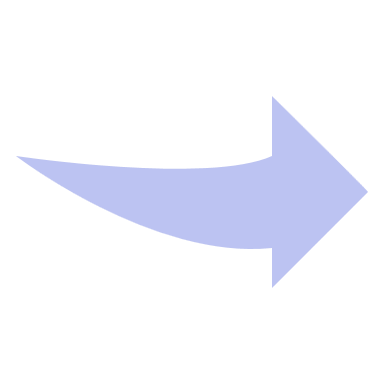 14 %
Novinářů má osobní zkušenost s trestním řízením či civilní žalobou související s novinářskou prací
Součinnost zaměstnavatele
Báze|: n=32
Otázka: TR5. Byl/je Váš zaměstnavatel součinný během tohoto trestního řízení/civilní žaloby?
Otázka: TR1. Máte osobní zkušenost s trestním řízením/civilní žalobou souvisící s Vaší novinářskou prací?
Pozn.: *sloučení odpovědí „Rozhodně ano“ a „Spíše ano“; **sloučení odpovědí „Rozhodně ne“ a „Spíše ne“
Báze: n=232 (novináři ČR, kteří zažili agresi, útok, či jinou formu ohrožení)
[Speaker Notes: Pozor na 100% - máme menší vzorek, ale většina zažila
25 % - souhlasí s tím, co uváděli, že se mění své chování po útoku]
Psychologická a bezpečnostní pomoc
Spokojenost s typy pomoci u zaměstnavatele
Souhlas s podpůrným systémem pro novináře
Báze|: n=32
Báze|: n=232
59 %
Otázka: P3. Uvítal/a byste systém, který by pomáhal novinářům čelícím hrozbě?
47 %
Preferovaná forma pomoci
Častěji novináři ve věku 26 až 35 let
Báze|: n=232
Otázka: P5. Jakou formu pomoci byste uvítal/a v případě systému, který by pomáhal novinářům čelícím hrozbě?
29 %
Otázka: P1. Do jaké míry jste spokojena s následujícími typy potřebné pomoci zabezpečenými Vaším zaměstnavatelem/médiem, pro které pracujete během tohoto procesu?
Báze: n=232 (novináři ČR, kteří zažili agresi, útok, či jinou formu ohrožení)
[Speaker Notes: Právní pomoc funguje dlouhodobě, nové téma psychologická pomoc – je o ní zájem (TOP2)]
Cíle výzkumu a metodologie
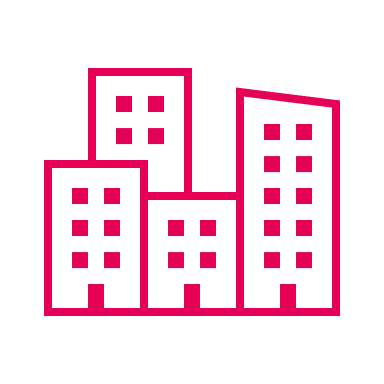 Cíle výzkumu
Výzkumný nástroj
Velikost vzorku
Český národní výbor Mezinárodního tiskového institutu ve spolupráci s výzkumnou agenturou Ipsos realizovaly výzkum zaměřený na zkušenosti novinářů s útoky na jejich osoby.
Online dotazování (CAWI)
CZ IPI rozesílal univerzální link
Strukturovaný dotazník o délce přibližně 13 minut.
Celkové N=232
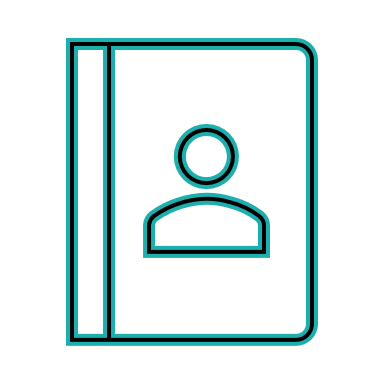 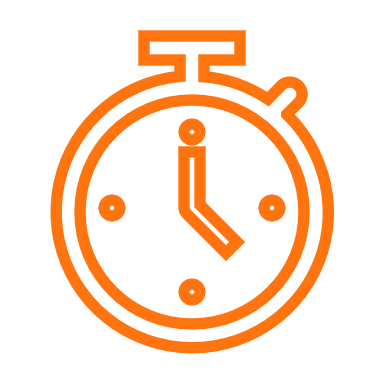 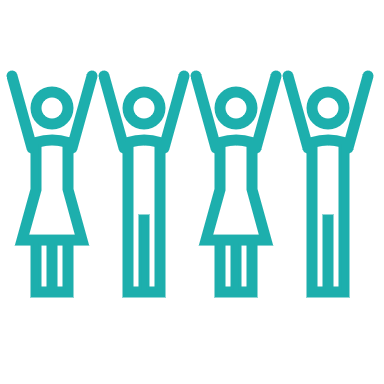 Cílová skupina
Datum sběru
Kontakty
Česká novinářská populace
Sběr dat probíhal od 05. 12. 2024 do 20. 02. 2025
Michal Kormaňákmichal.kormanak@ipsos.com+420 739472302
Kontakty
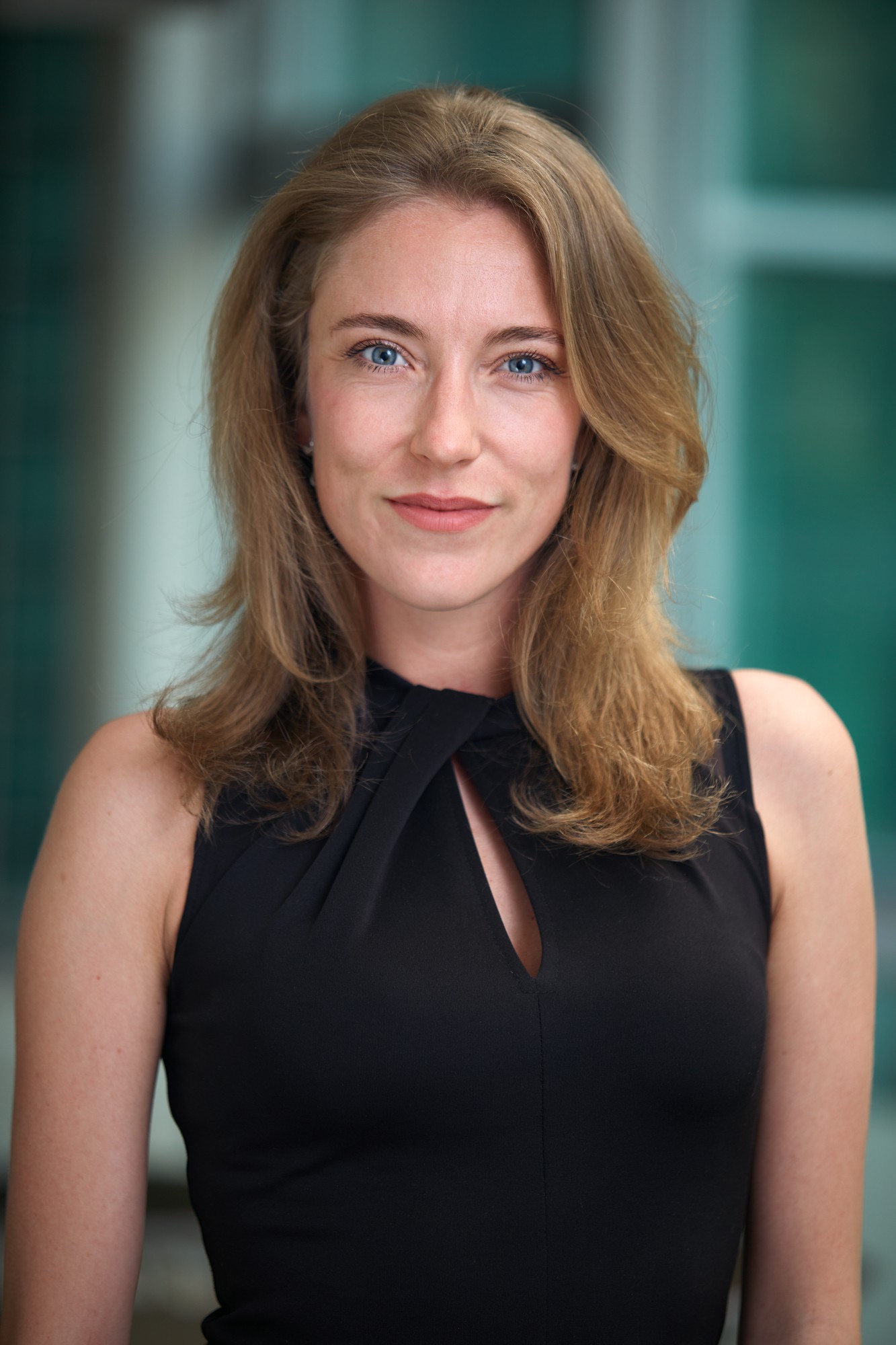 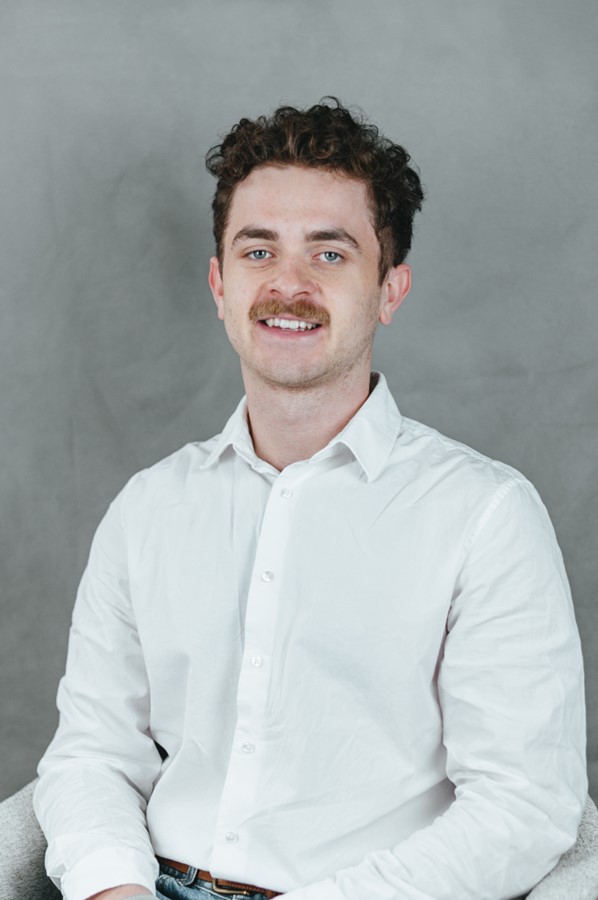 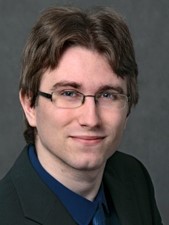 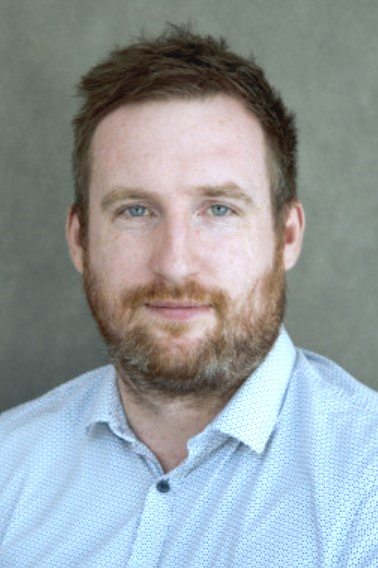 Adam Frolík
Account ManagerIpsos Public Affairs
adam.frolik@ipsos.com
GSM: +420 725 937 696
Kateřina Rábová
Account Director
Ipsos Public Affairs
katerina.rabova@ipsos.com
GSM: +420 736 412 775
Michal Kormaňák
Account DirectorIpsos Public Affairs 
michal.kormanak@ipsos.com
GSM: +420 739 472 302
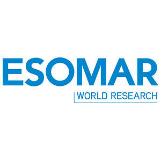 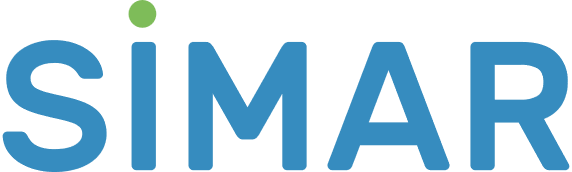 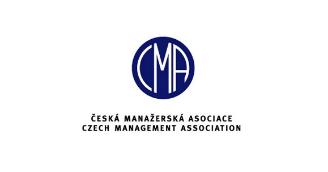 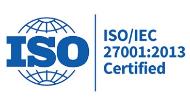 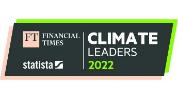 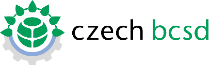 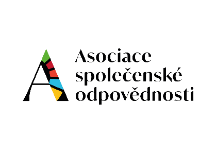 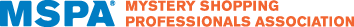 Na Příkopě 22, Slovanský dům, 110 00, Praha 1
www.ipsos.cz www.ipsos.com
@ipsoscz
@ipsosczechrepublic
@ipsos-czech-republic
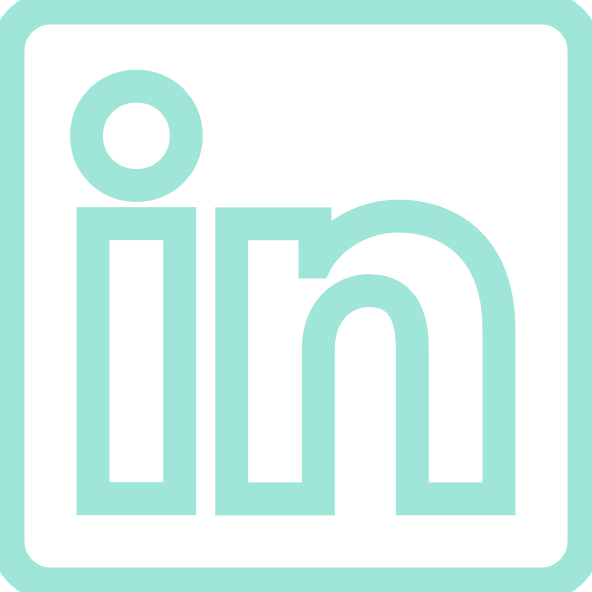 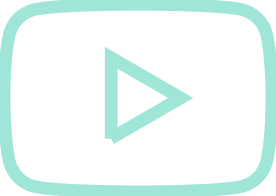